Modèles de l'atome
Niveau : L3
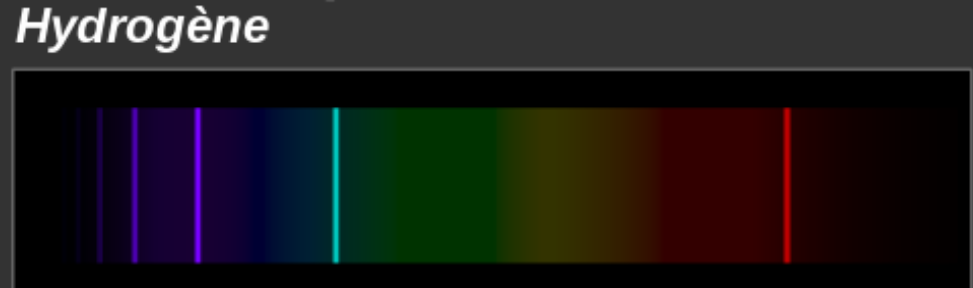 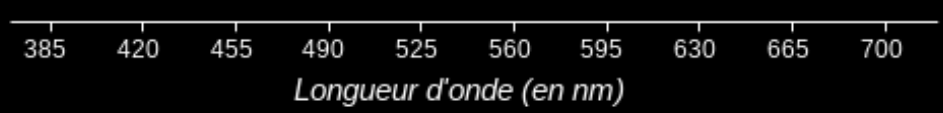 Pré-requis
- Electromagnétisme, dipôle oscillant

- Mécanique analytique

- Problème à deux corps

- Mécanique relativiste

- Modèle de Rutherford-Perrin et modèle de Thomson de l'atome
Hypothèse atomistique
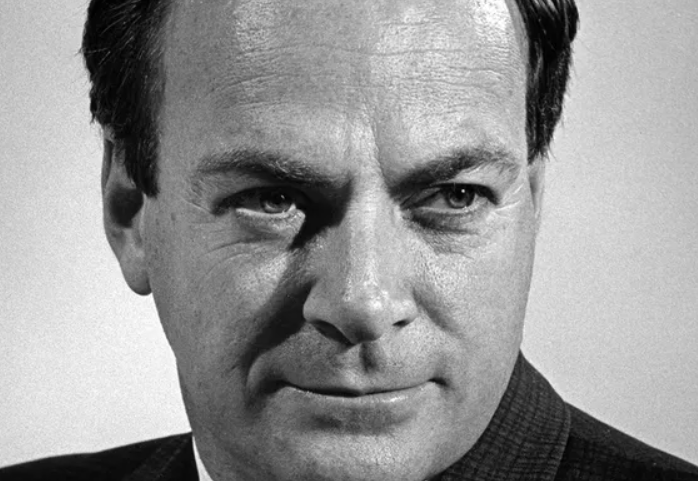 Cours de Physique de Feynman, Mécanique 1 : " Les choses sont faites d'atomes – petites particules qui se déplacent en mouvement perpétuel, s'attirant mutuellement à petite distance les unes des autres et se repoussant lorsqu'on veut les faire se pénétrer. "
Modèle de Thomson
electron, -e
noyau, +e
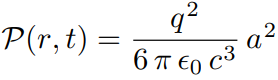 Ordre de grandeur et résultats expérimentaux
λ = 600 nm

τ = 1,6.10-8 s
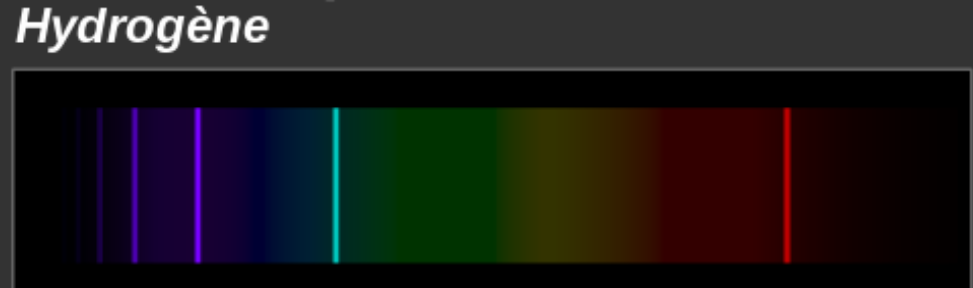 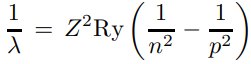 n et p étant entiers
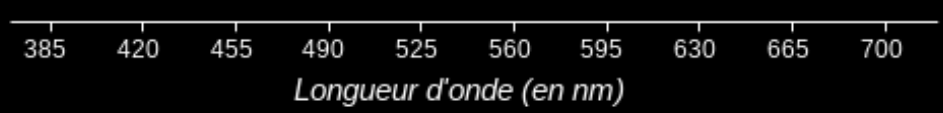 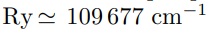 Quantification dans le modèle de Bohr
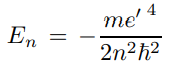 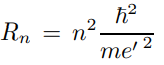 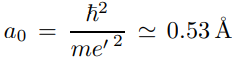 Etoile ζ-Puppis
1896 : Pickering observe l'atmosphère d'une étoile dont le spectre d'émission révèle une série telle que :
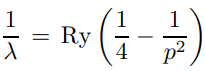 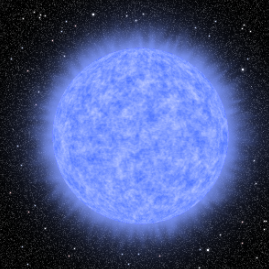 Formule de Bohr généralisée aux hydrogénoïdes et appliquée à He+ :
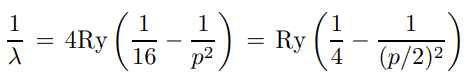 Vision d'artiste, Wikipédia
Nouveau problème : dédoublement de la raie Hα
E
n=3 ?
4,5.10-5 eV
n=3
n=3 ?
Hα
1,9 eV
n=2
n=2
Quelques relations
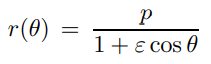 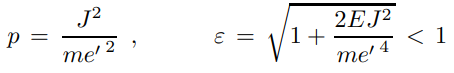 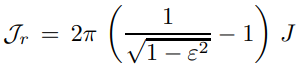 Effets relativistes : structure fine
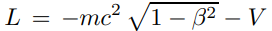 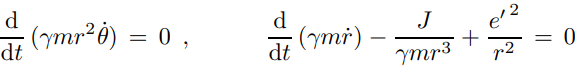 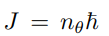 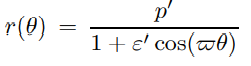 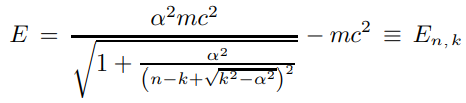 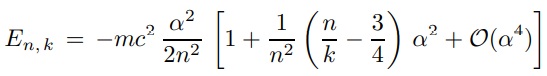 Raie Hα selon Sommerfeld
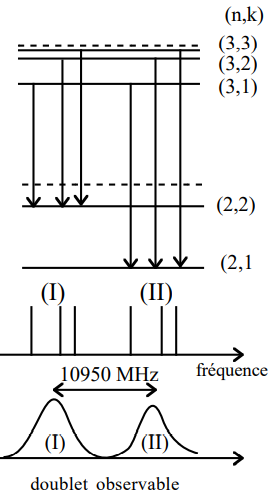 D'autres résultats
- Explication de l'effet Zeeman normal et anormal

- "Principe de Pauli" (Décembre 1924)

- Prédiction du Spin électronique par Goudsmit et Uhlenbeck (1925)
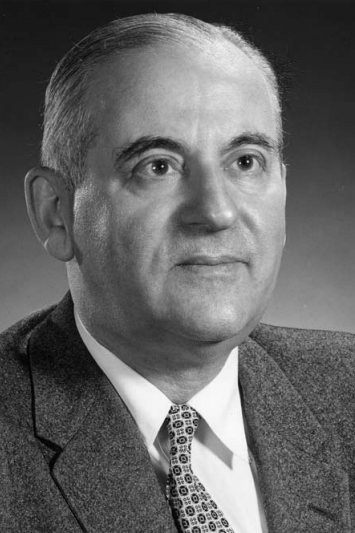 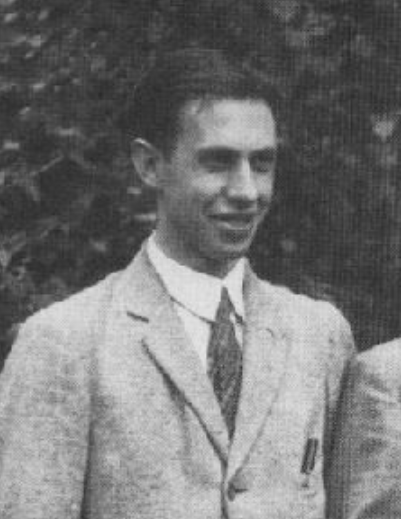 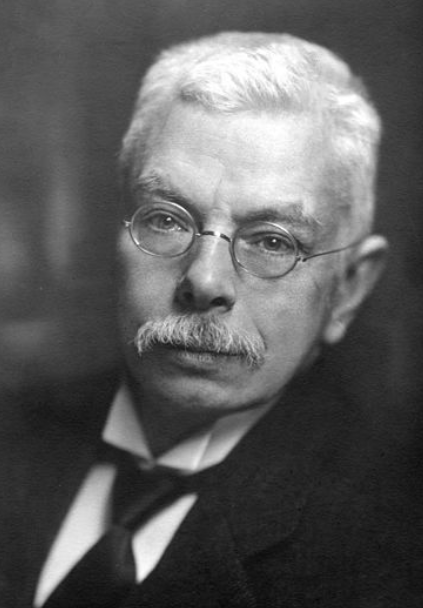 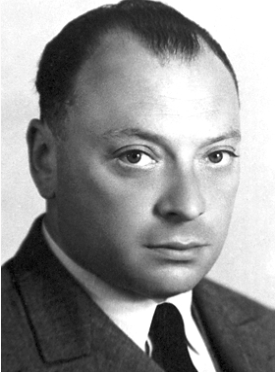 S. Goudsmit
G. Uhlenbeck
P. Zeeman
W. Pauli
Limites de la théorie de Bohr-Sommerfeld
- Règle de sélection arbitraire

- Atome à plusieurs électrons difficilement compréhensibles

- Choix des coordonnées (polaires ou sphériques) influe sur le résultat

- Instabilité électrodynamique non-résolue

- Hypothèse de De Broglie (1924)
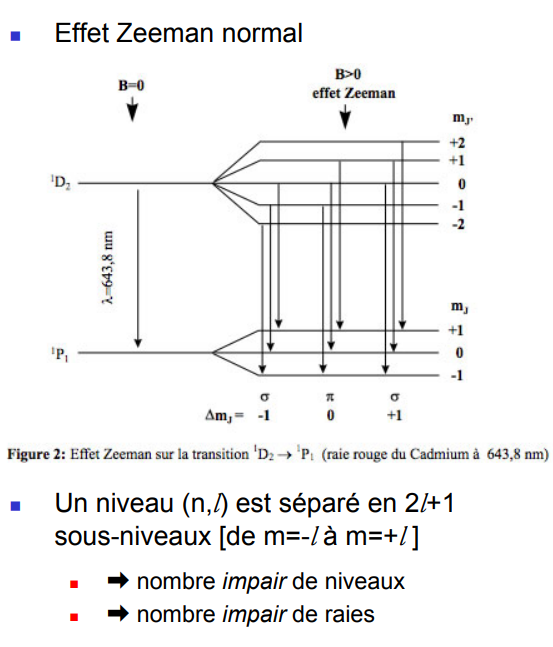 Expériences fondamentales
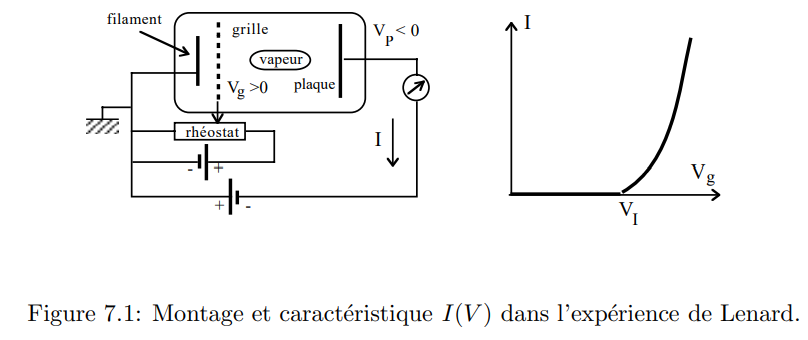 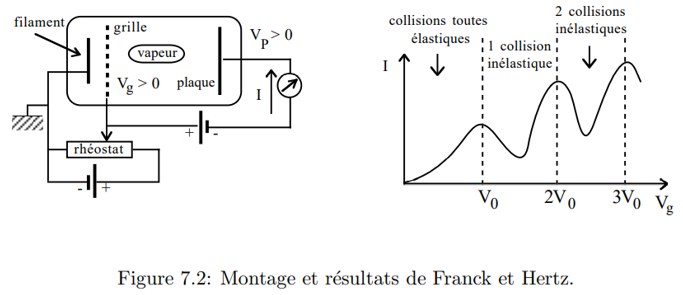